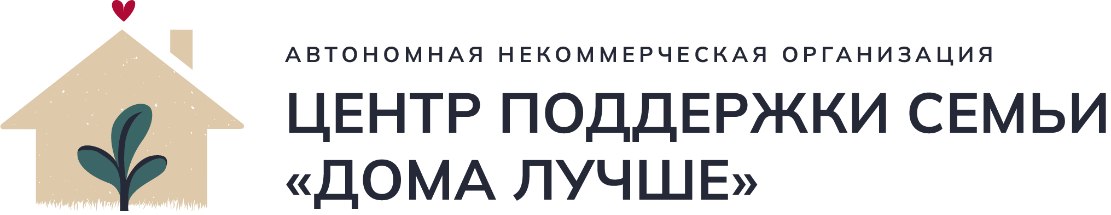 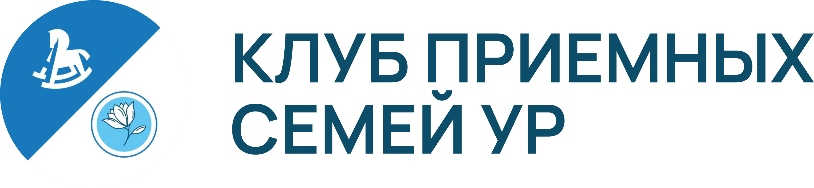 750
Что мы уже сделали?
замещающих
семей узнали 
о клубе
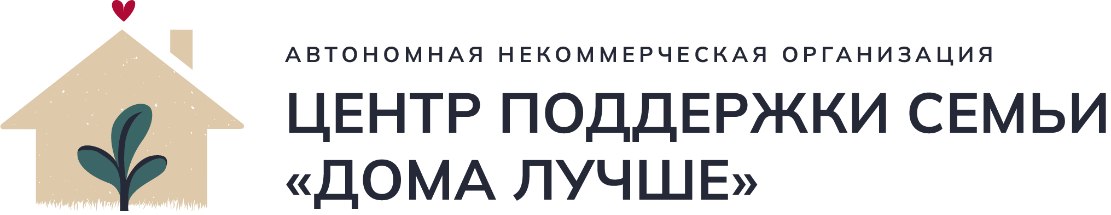 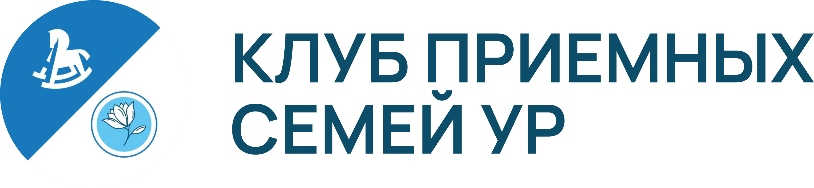 200
750
замещающих
семей узнали 
о клубе
замещающих
семей принимают
участие в деятельности 
клуба
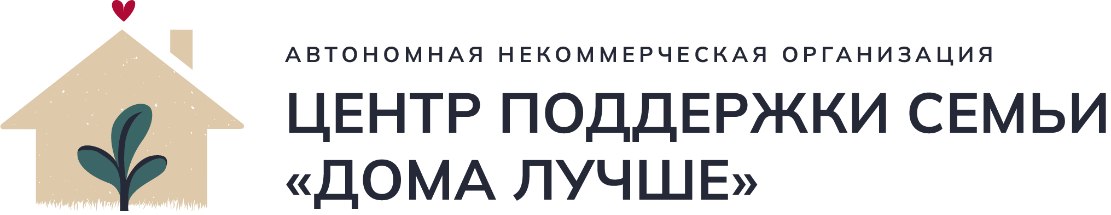 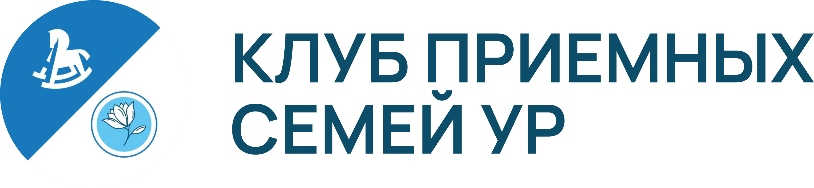 295
200
замещающих
семей принимают
участие в деятельности 
клуба
детей воспитываются
в семьях клуба
и эта цифра постоянно
растет
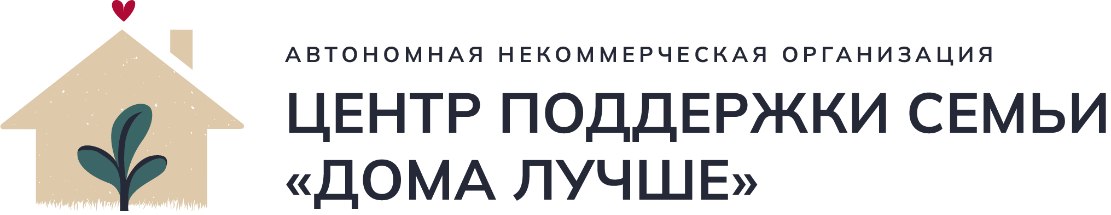 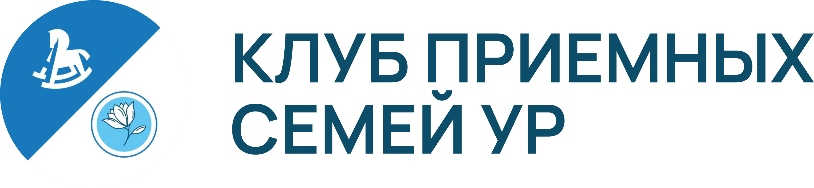 320
21
Район был
посещен в ходе 
поездок
детей воспитываются
в семьях клуба
и эта цифра постоянно
растет
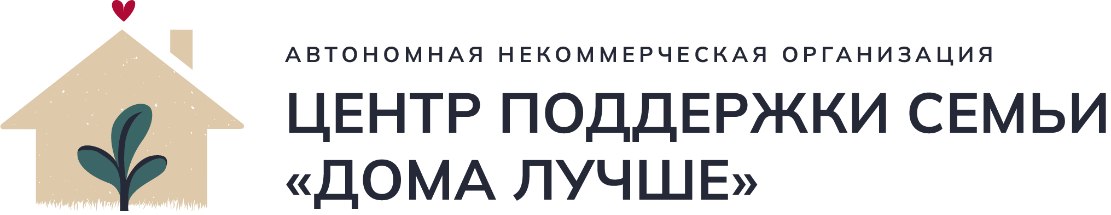 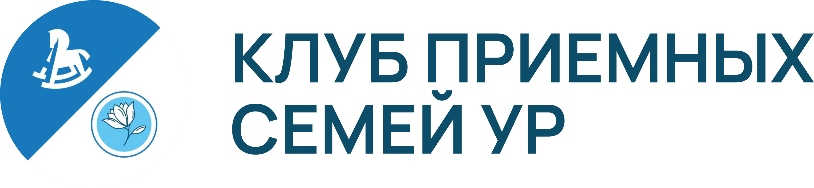 10
12
21
Район был
посещен в ходе 
поездок
районных чатов
+ 3 городских
для общения
детей 
в 2022 году
обрели семью
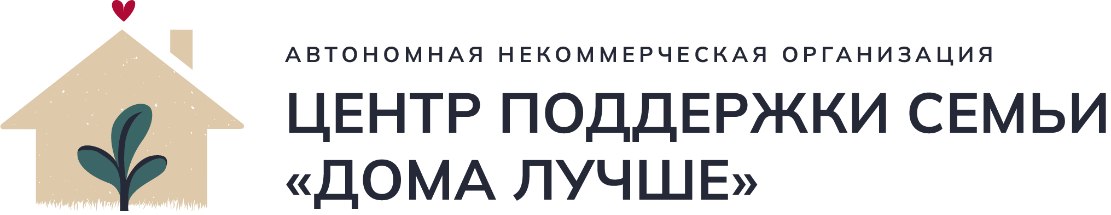 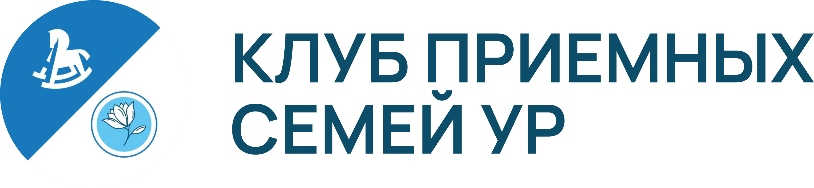 12
10
детей 
в 2022 году
обрели семью
районных чатов
+ 3 городских
для общения
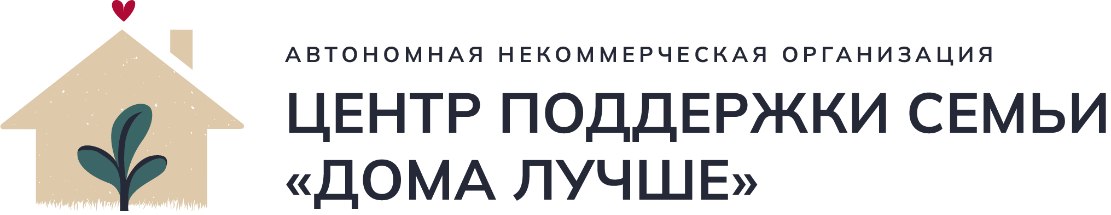 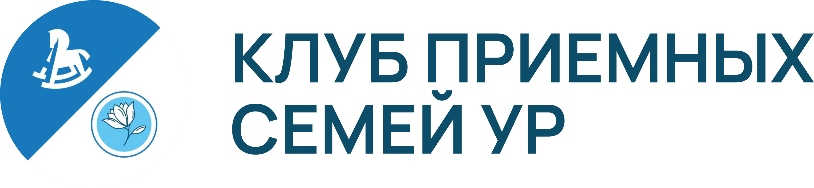 406
12
районных чатов
+ 3 городских
для общения
консультаций
психолога получили
семьи и дети
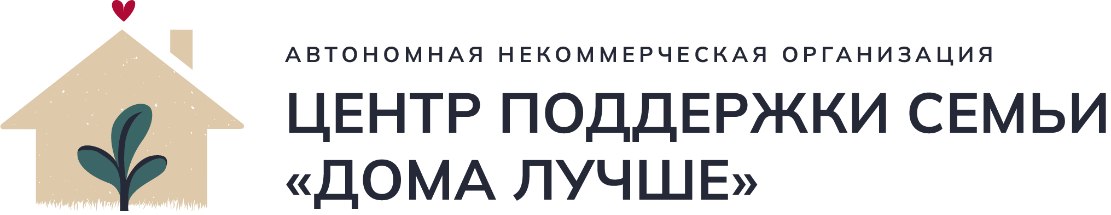 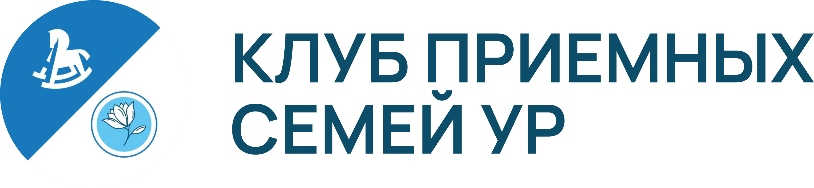 406
40
вебинаров
провели
психологи
консультаций
психолога получили
семьи и дети
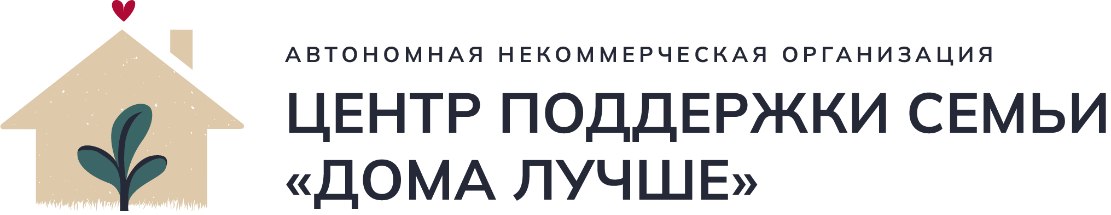 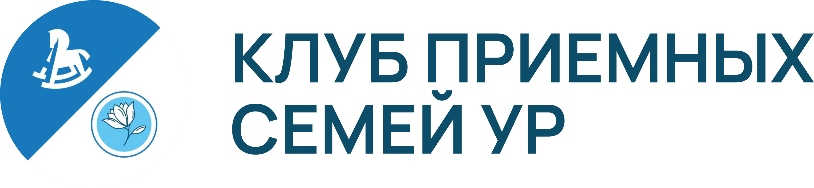 24
40
вебинаров
провели
психологи
встречи 
ресурсных групп 
«На равных»
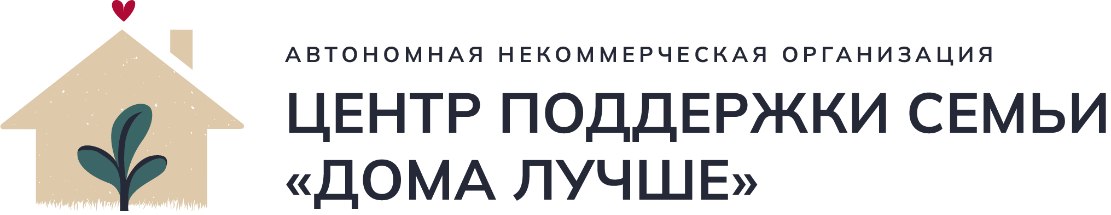 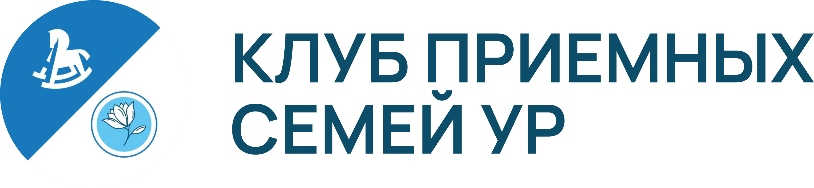 13
24
встречи 
ресурсных групп 
«На равных»
ведущих 
ресурсных групп
в регионе
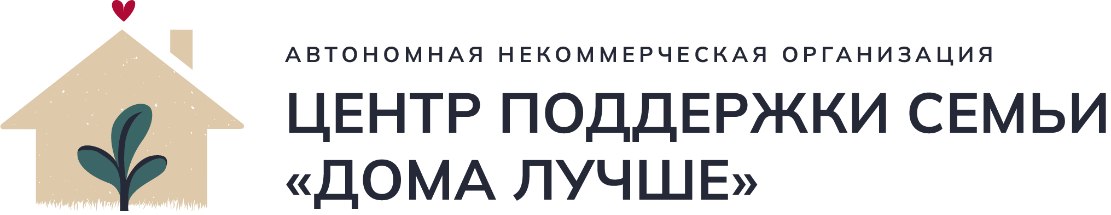 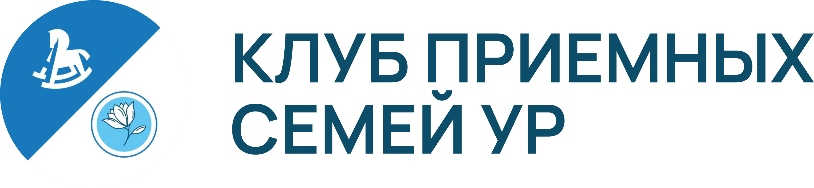 5
13
ведущих 
ресурсных групп
в регионе
раз сообщество собирало 
продуктовую помощь
для семей клуба
2
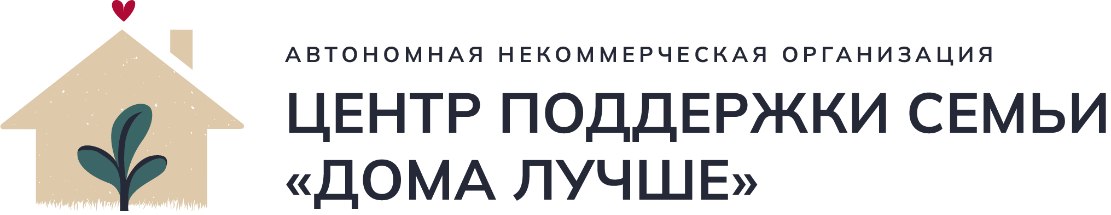 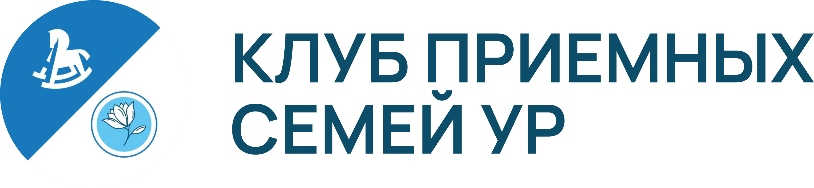 5
мероприятия
Республиканского
уровня проведены
раз сообщество собирало 
продуктовую помощь
для семей клуба
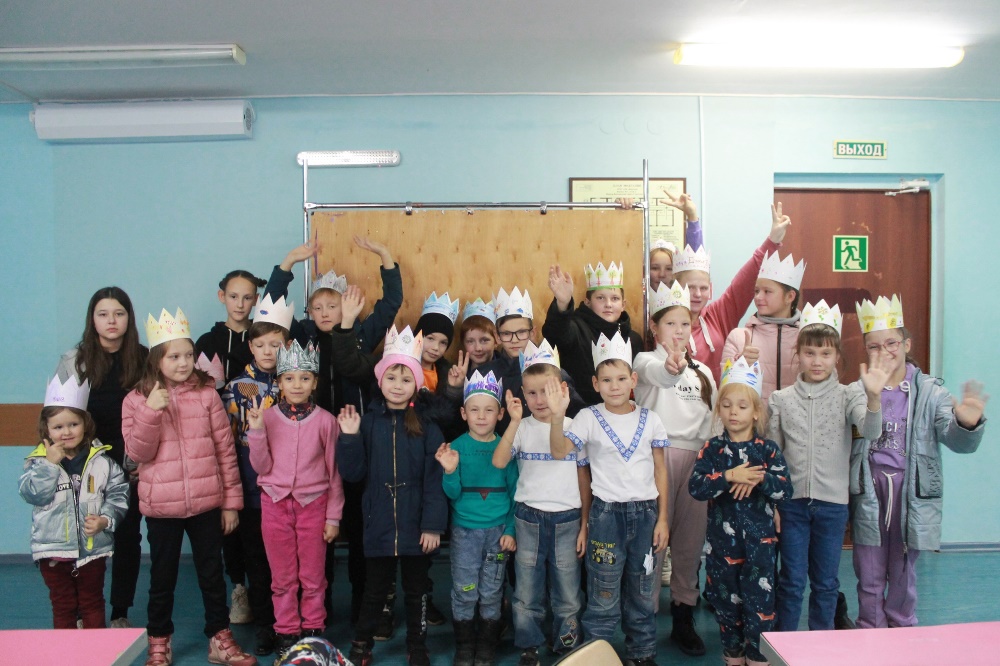 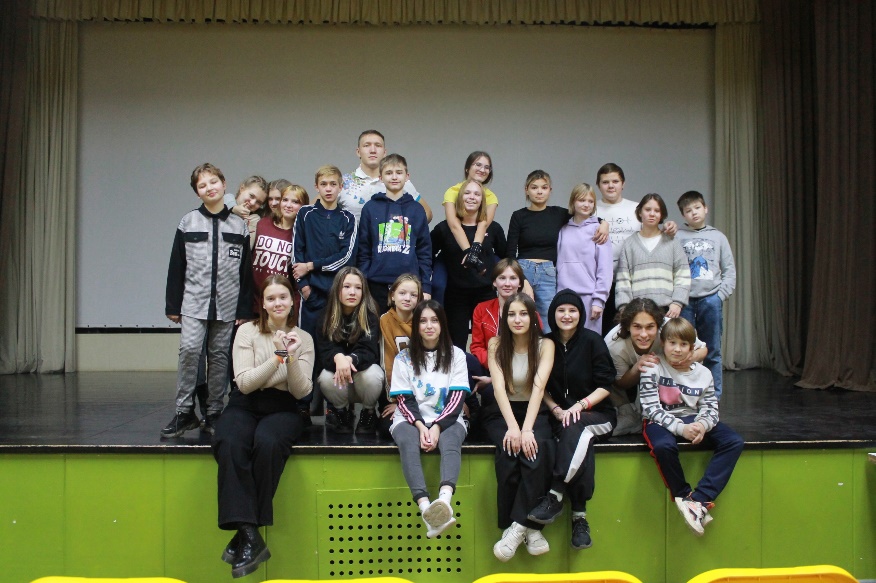 2
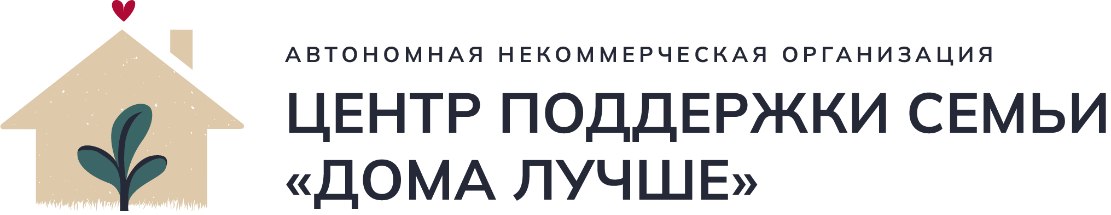 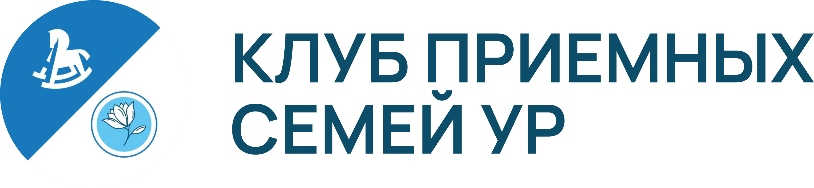 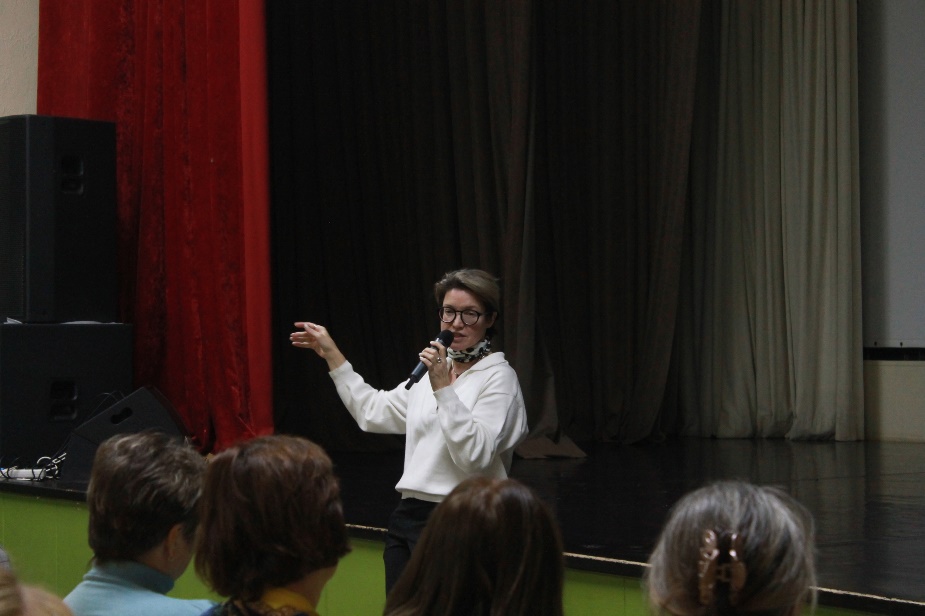 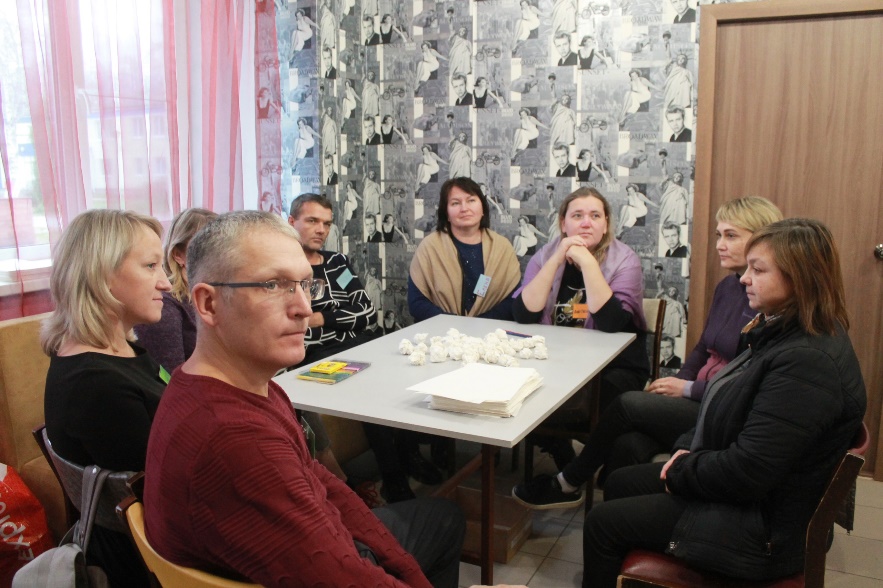 мероприятия
Республиканского
уровня проведены
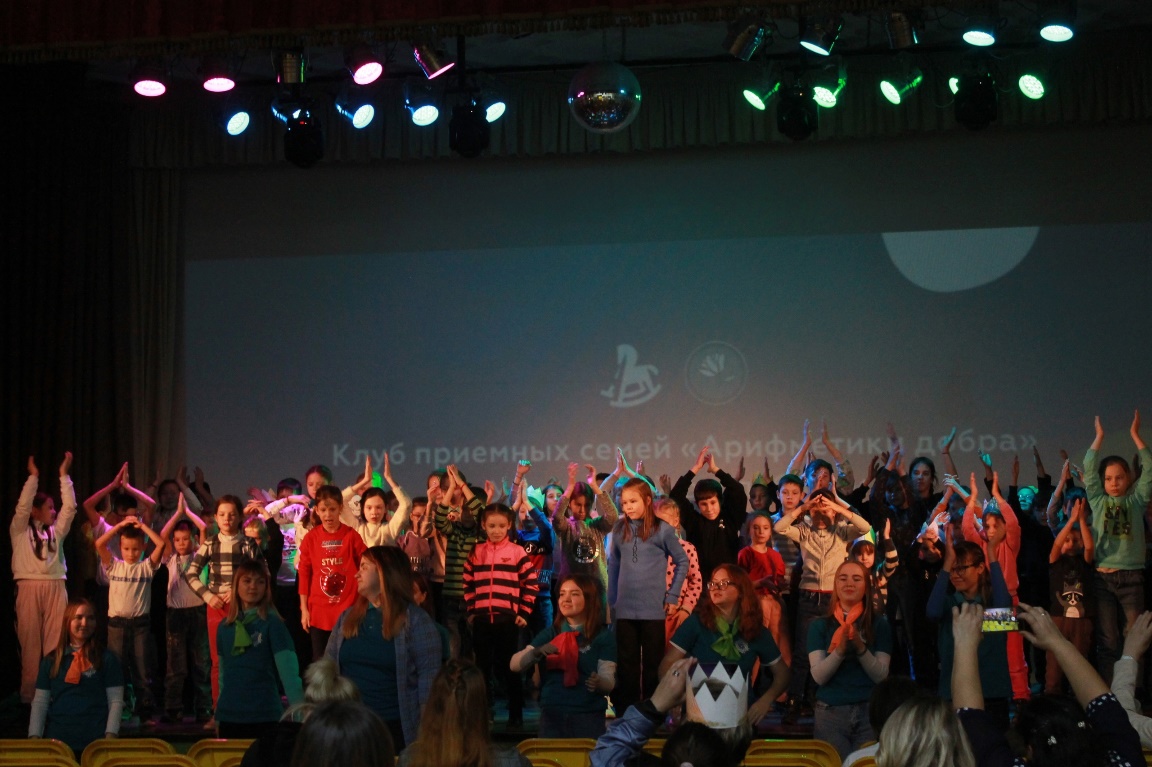 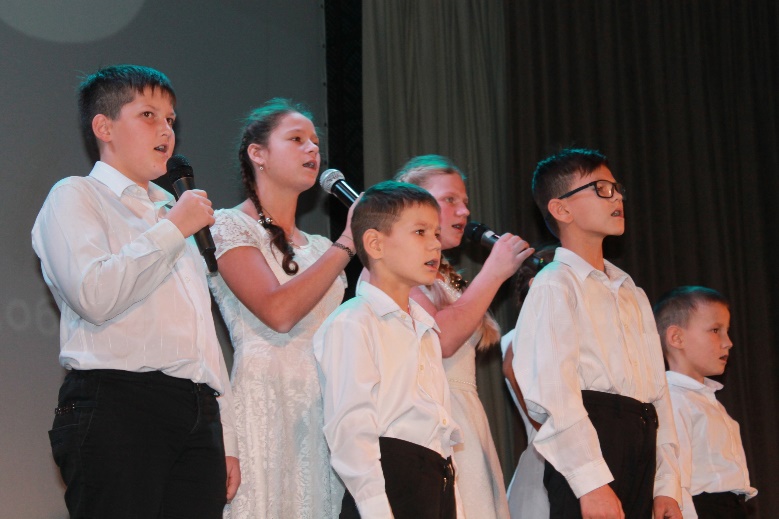 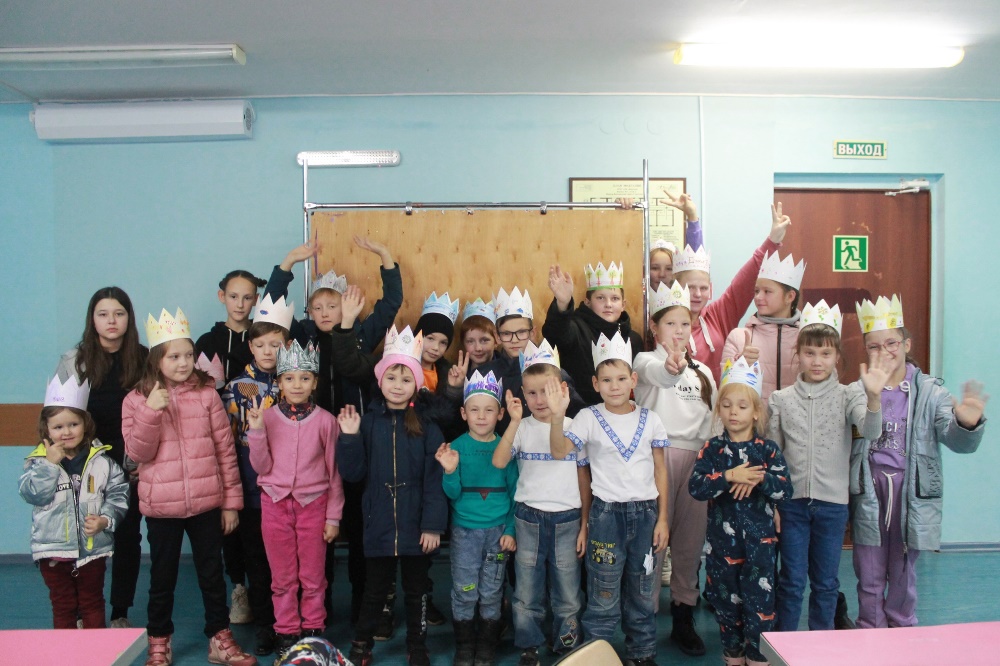 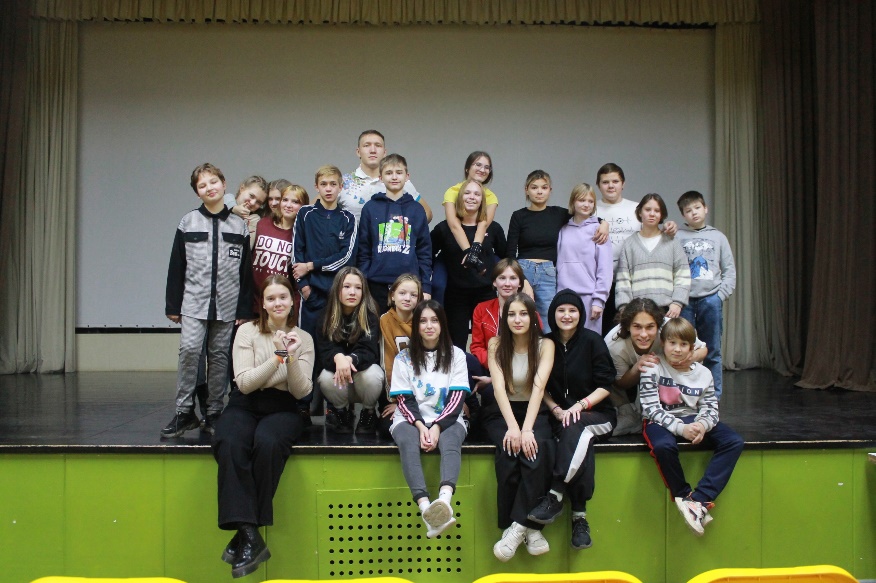 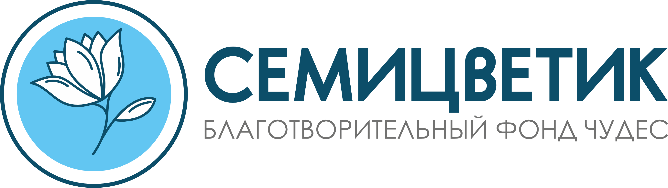 14
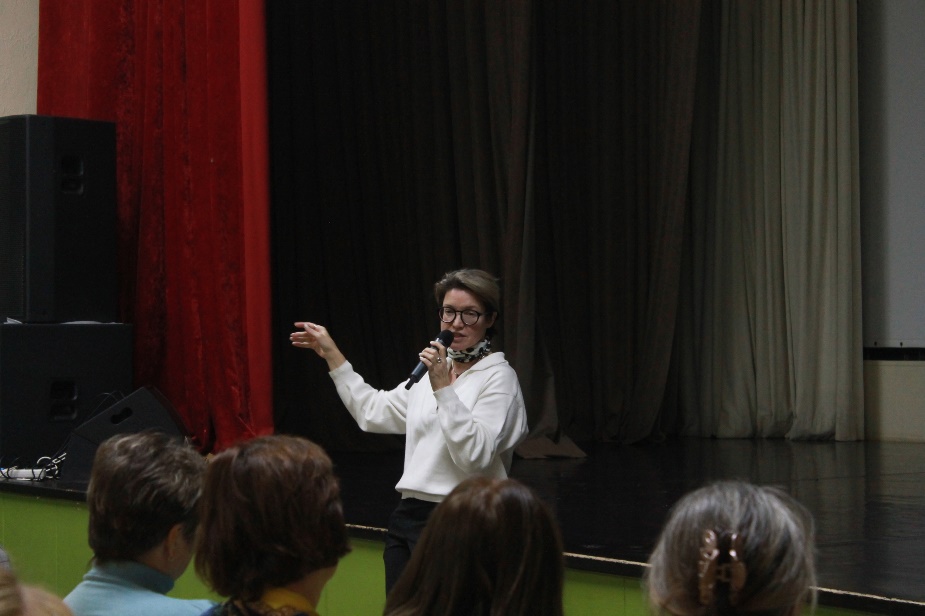 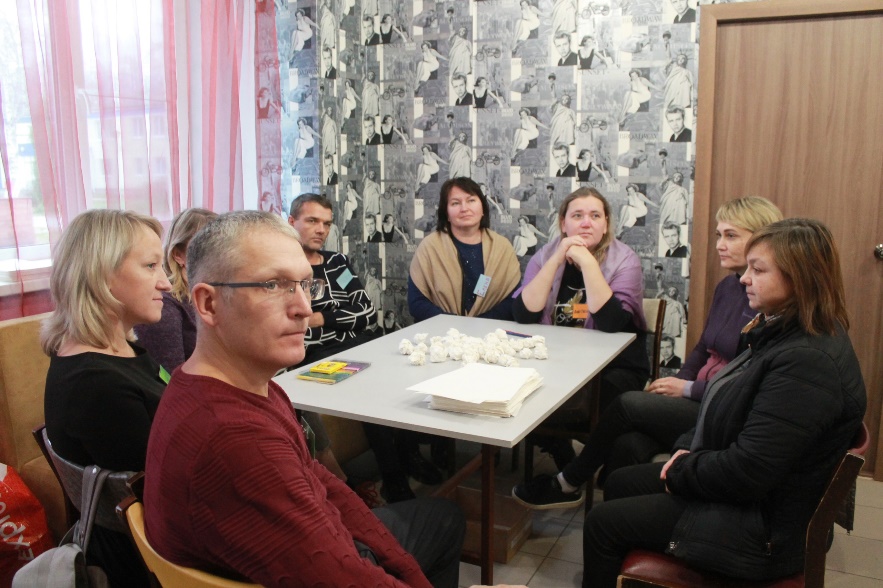 часов тренинга
за 2 дня по теме
привязанности
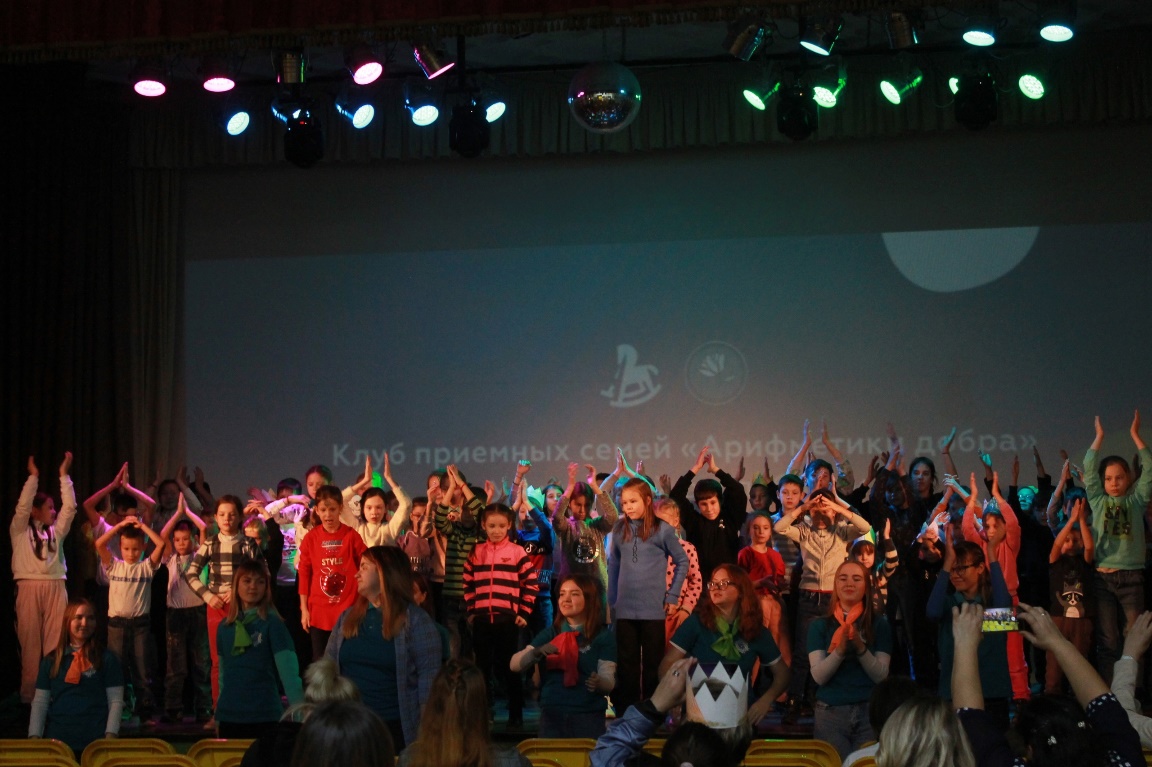 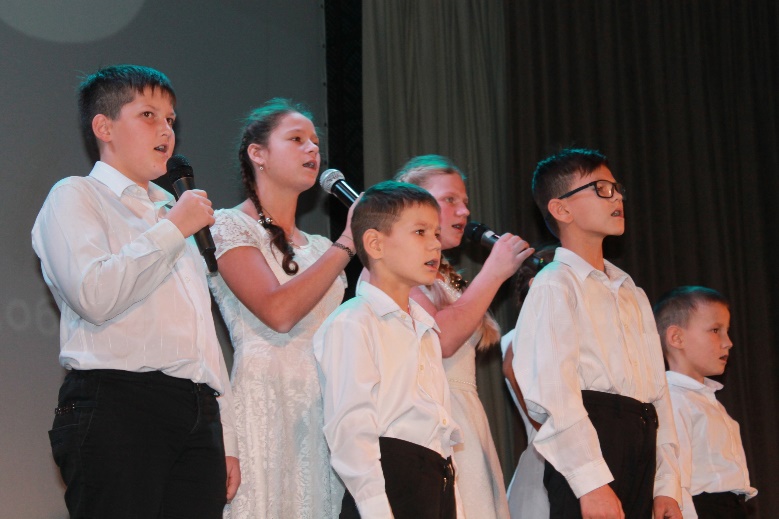 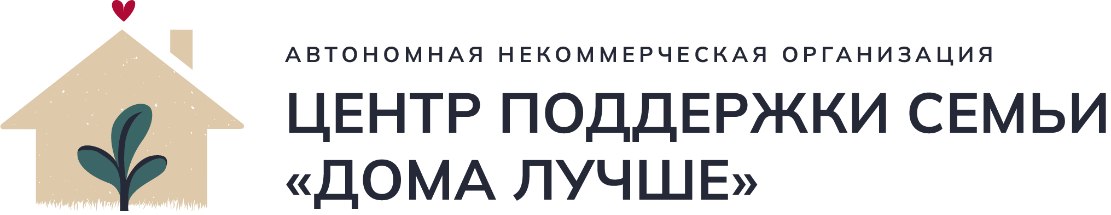 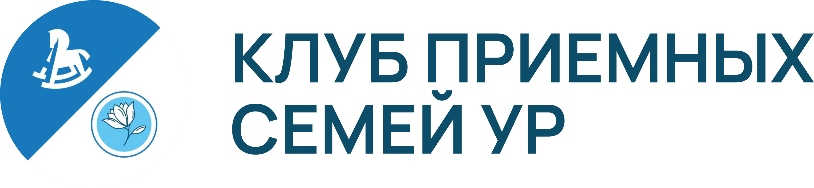 2
14
часов тренинга
за 2 дня по теме
привязанности
стратегические
сессии с активом
сообщества
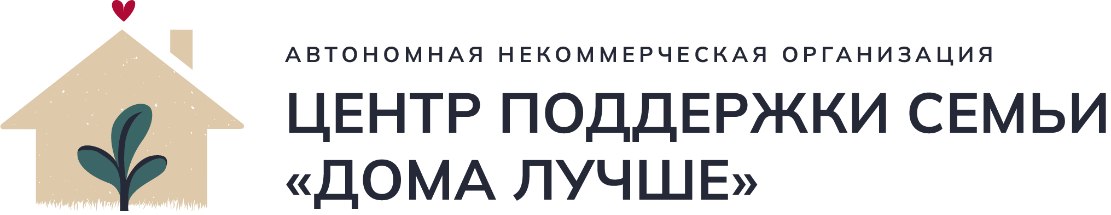 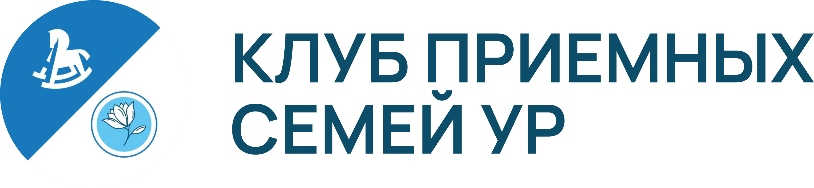 2
стратегические
сессии с активом
сообщества
Сотрудничество
С УСЗН УР
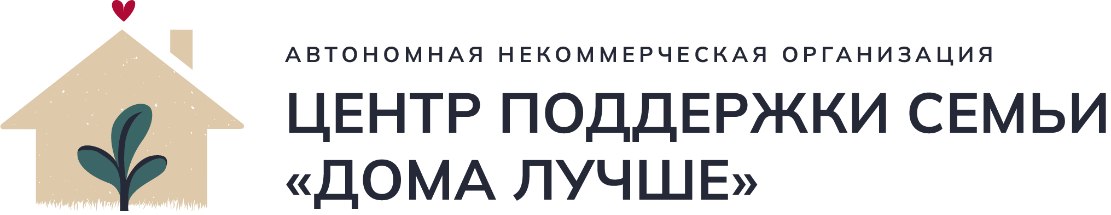 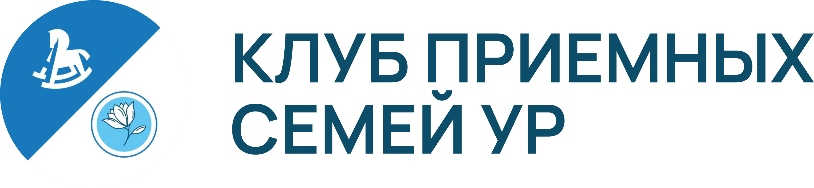 Сотрудничество
С УСЗН УР
Актив клуба вырос
с 10 до 20 человек
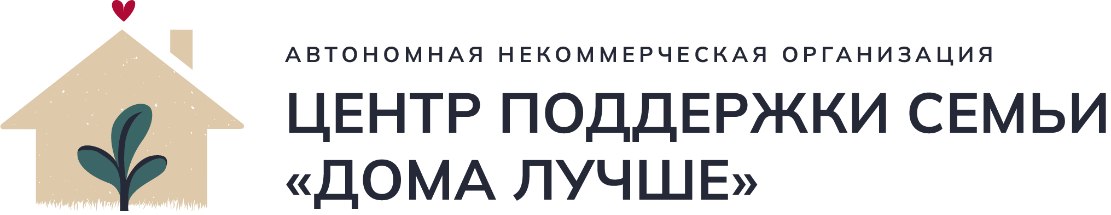 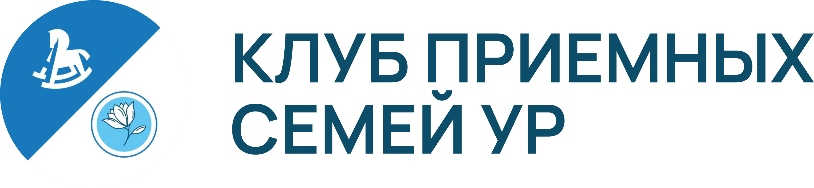 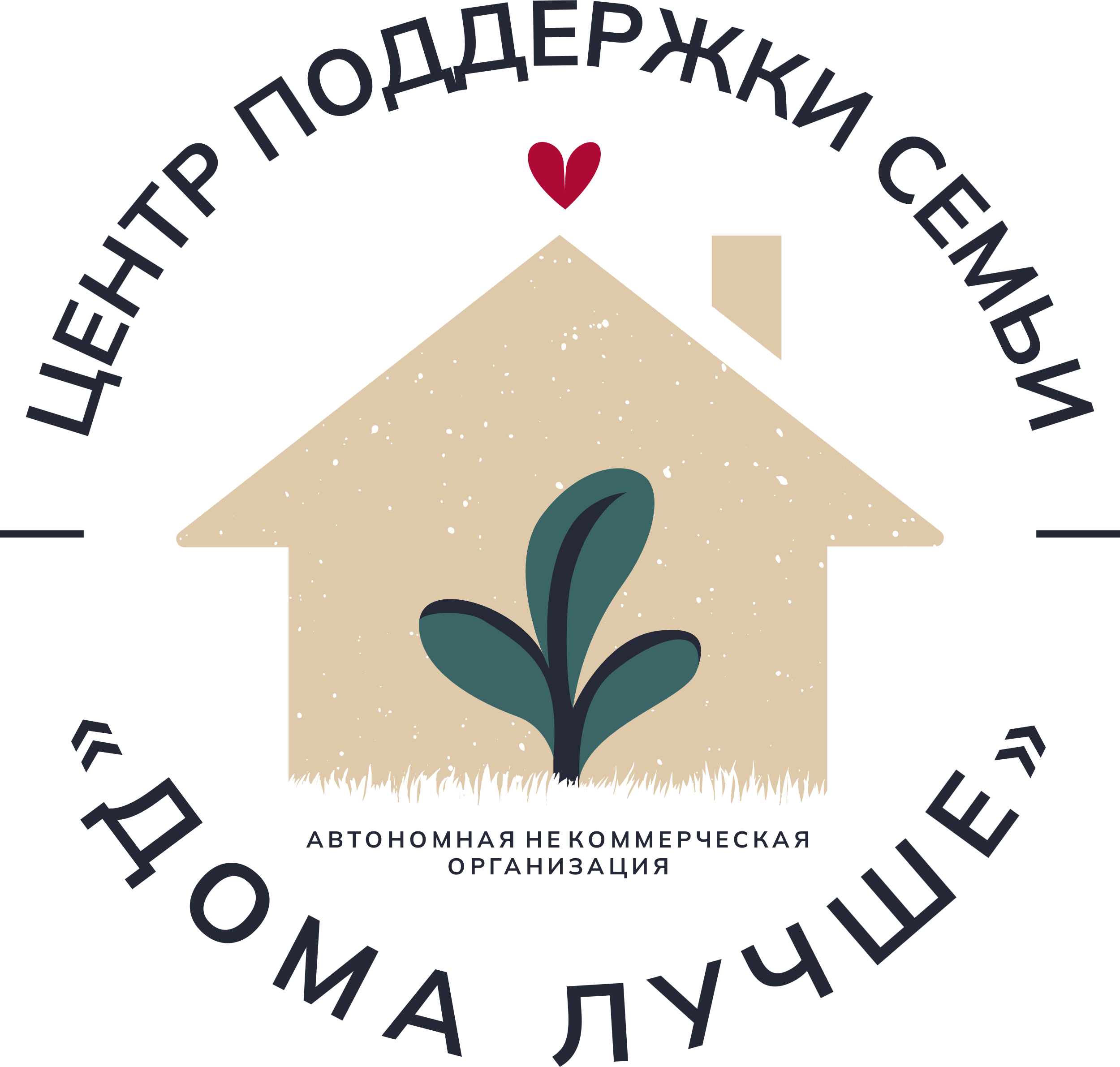 Открытие АНО 
«Центр социальной 
поддержки семьи 
«Дома лучше»
Актив клуба вырос
с 10 до 20 человек
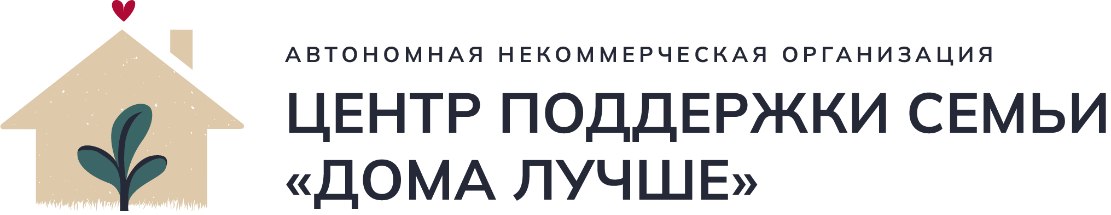 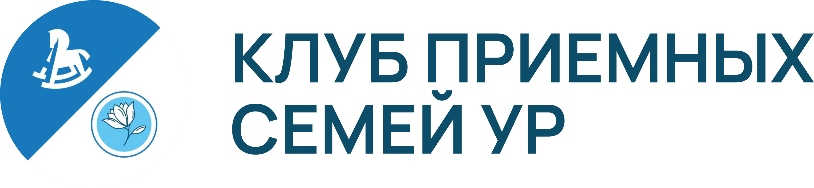 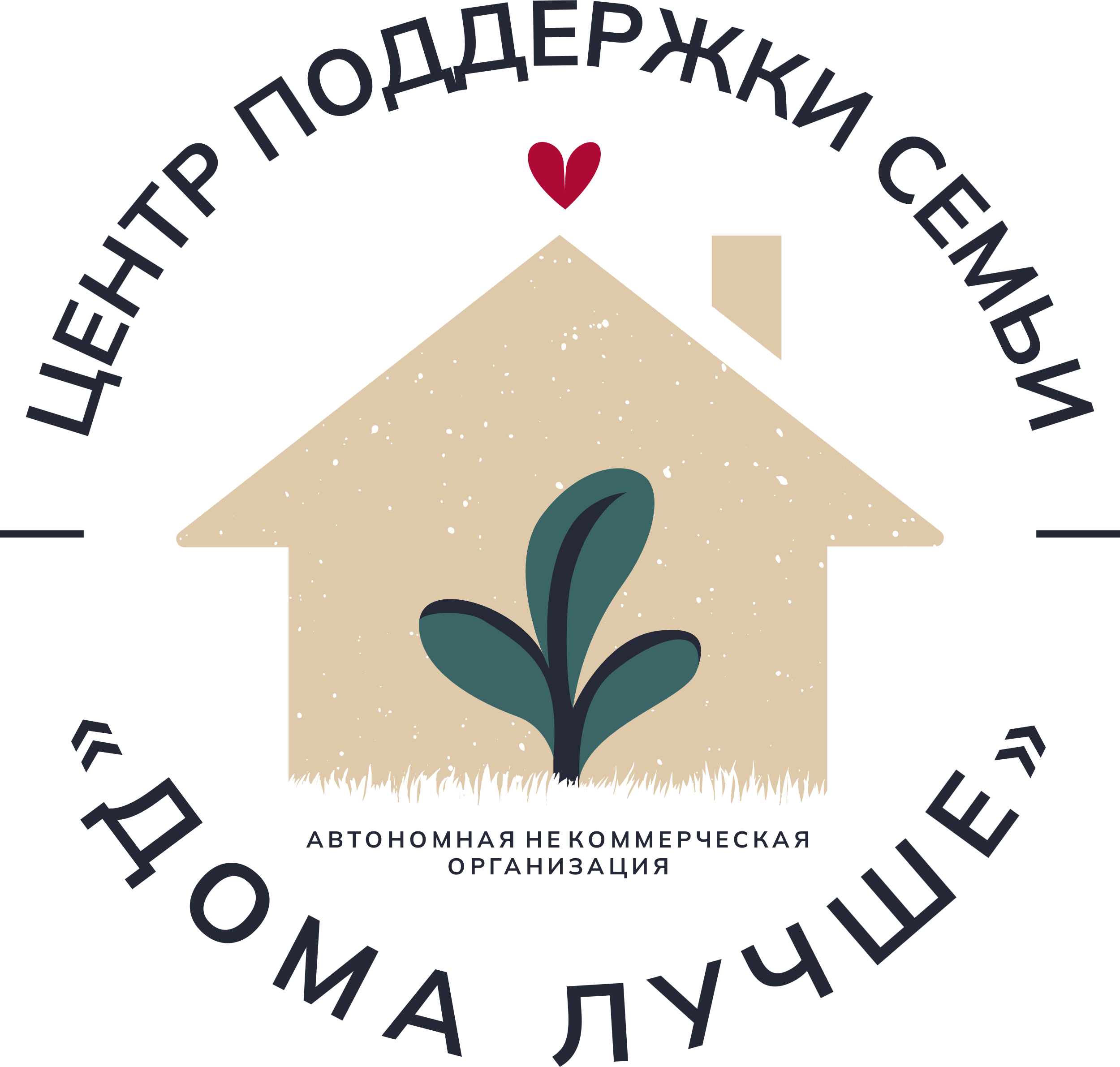 Открытие АНО 
«Центр социальной 
поддержки семьи 
«Дома лучше»
ПЛАНЫ
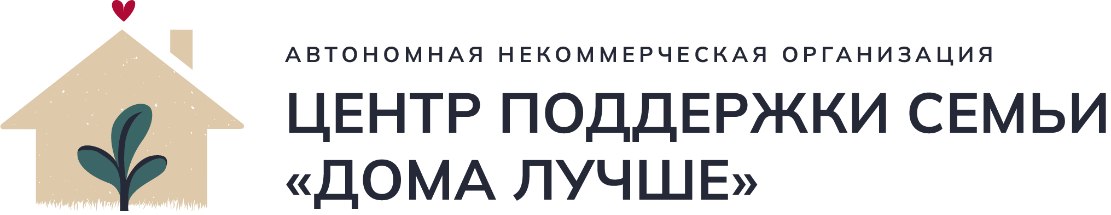 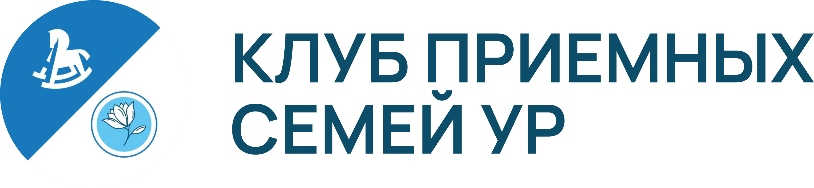 2
3
Районных
клуба
(сделано!)
Ресурсных
группы
ПЛАНЫ
400
400
Человек
Приняли участие 
в мероприятиях
Индивидуальных
консультаций
психологов
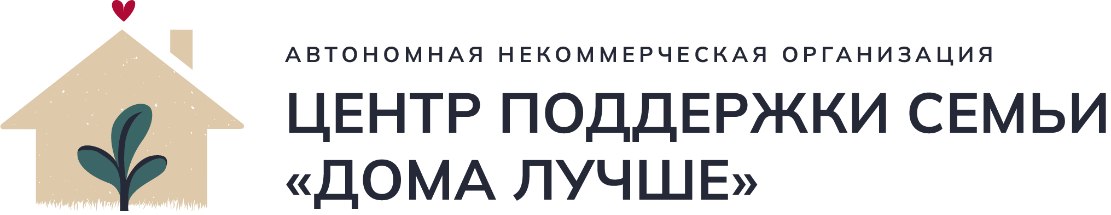 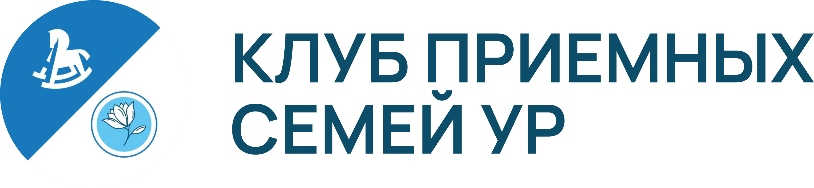 2
3
Районных
клуба
(сделано!)
Ресурсных
группы
400
400
Человек
Приняли участие 
в мероприятиях
Индивидуальных
консультаций
психологов
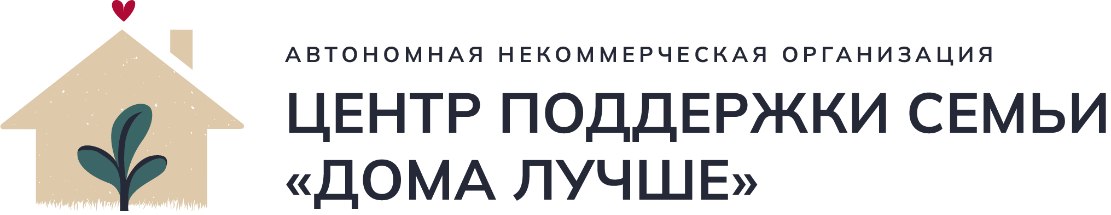 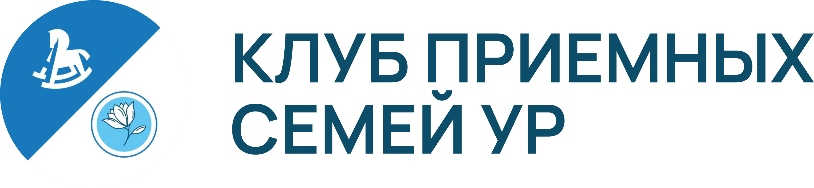 НОВЫЕ ЛЮДИ
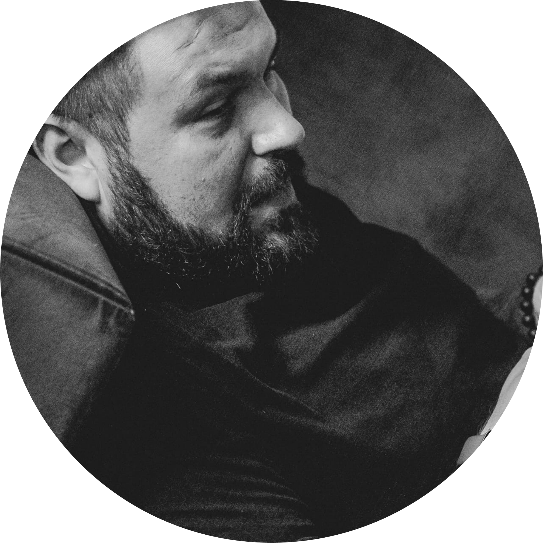 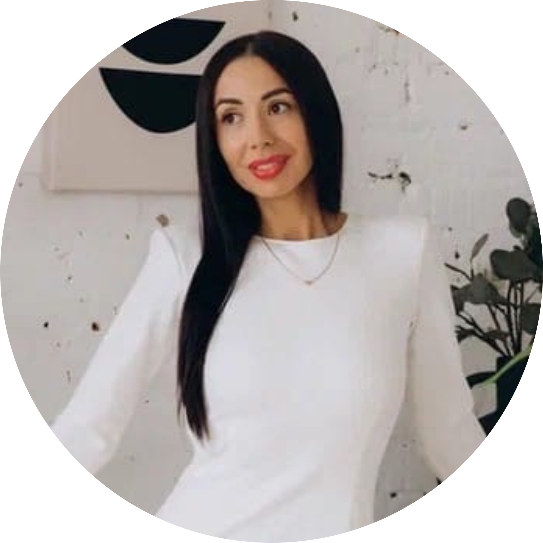 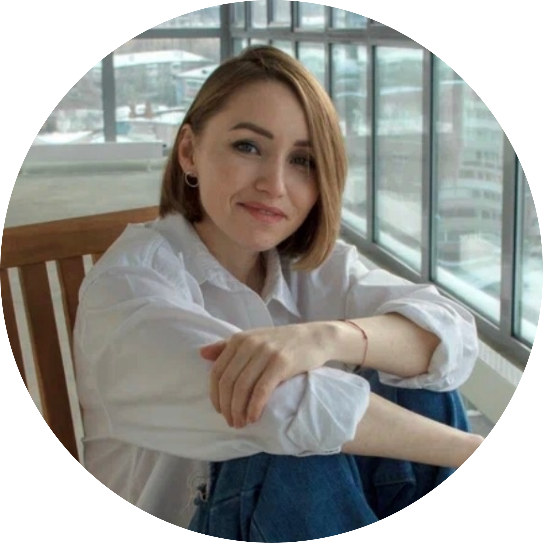 +
Андрей
Попонин
Юлия
Ратанова
Ольга
Бикузина
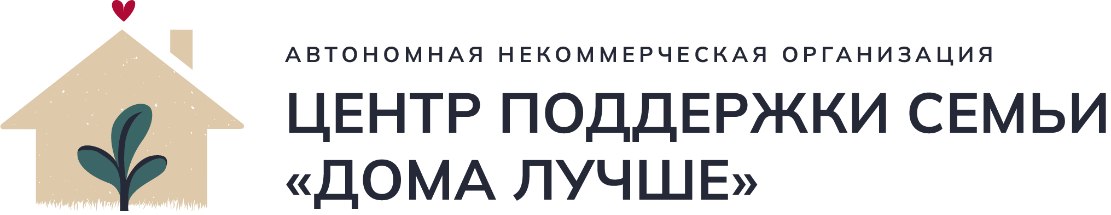 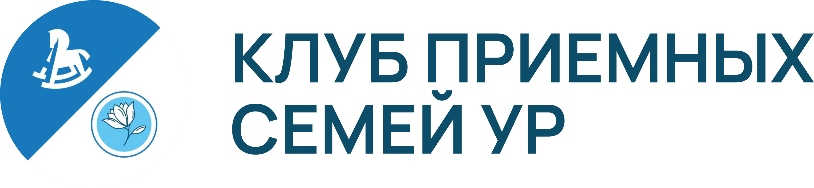 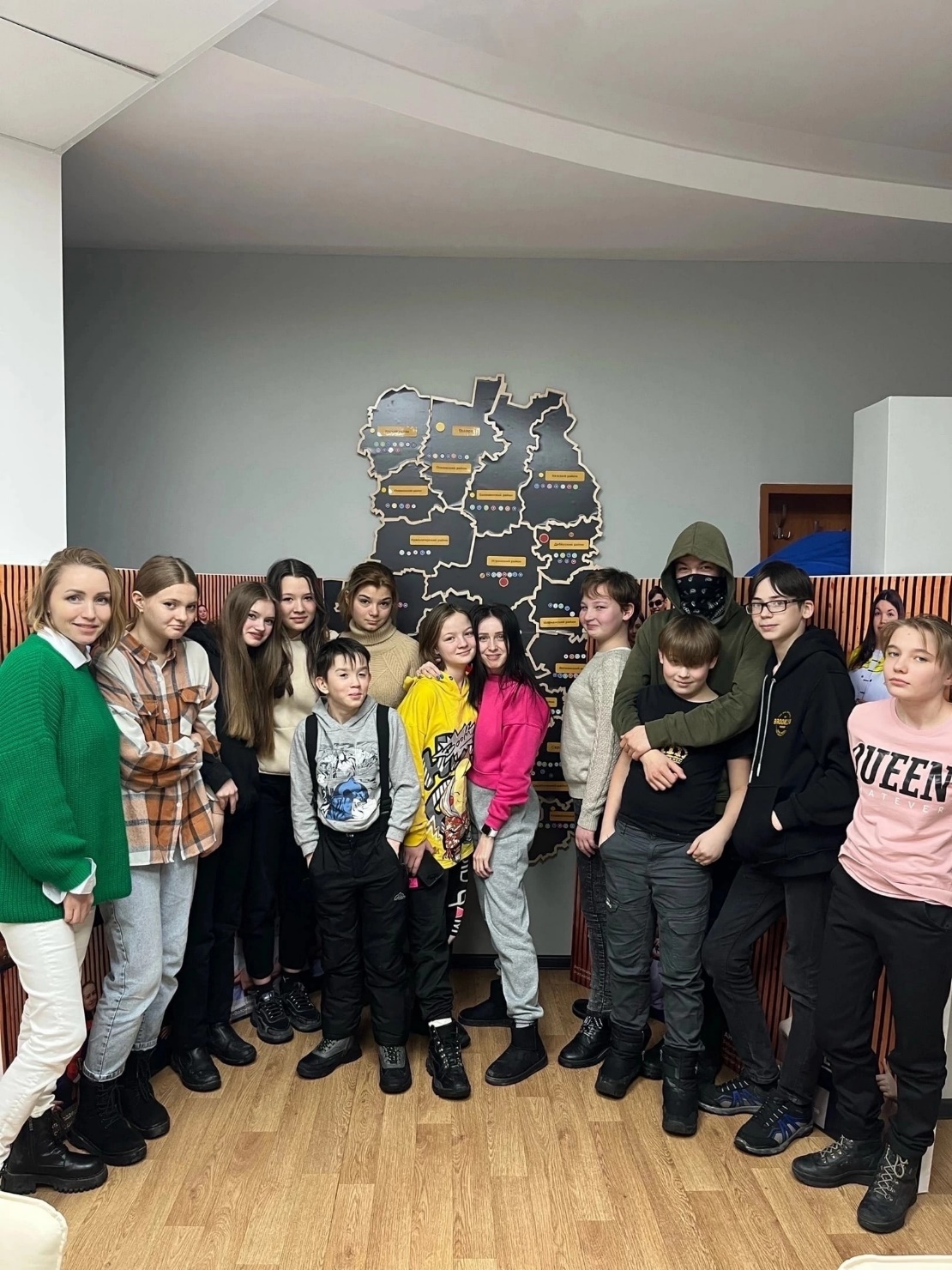 Регулярный 
подростковый клуб
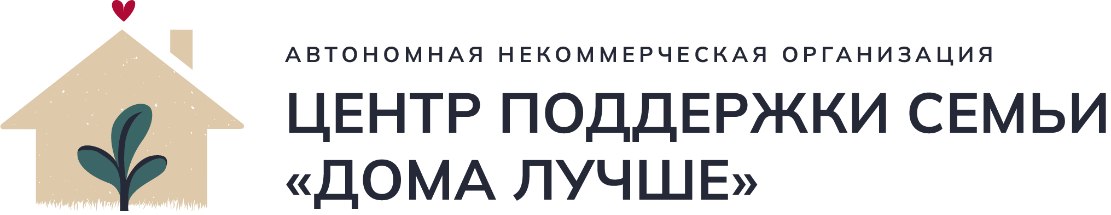 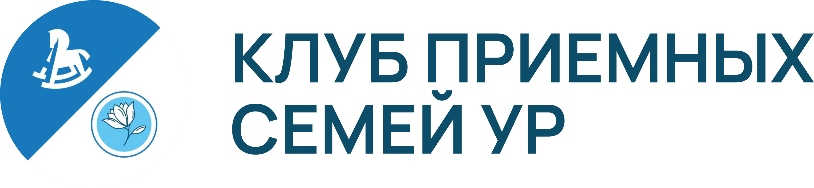 Наставничество 
Совместно с фондом «Солнечный город»
• Реализация наставничества при поддержке самого опытного 
в этой сфере фонда (26 регионов РФ + 3 Казахстан)

• Финансовая поддержка проекта со стороны фонда СГ

• Уже есть обученная команда, готовая работать в этом направлении
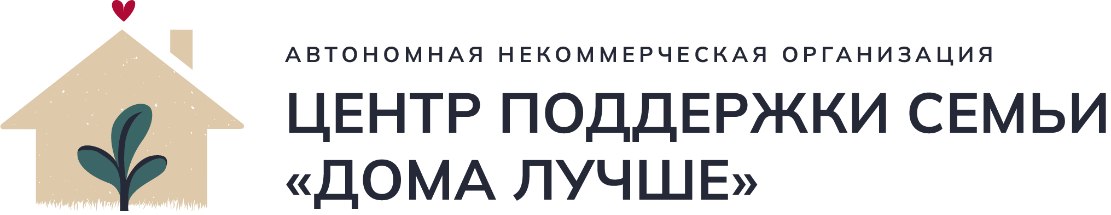 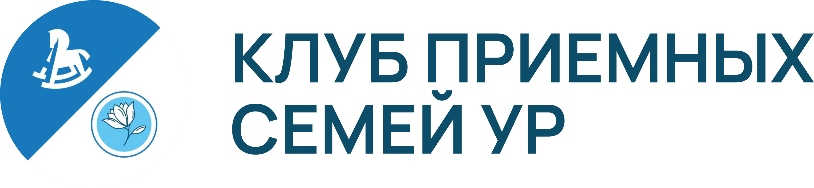 Ежегодные мероприятия 
при поддержке Минсоц и УСЗН
• Семинар по вопросам поддержки замещающих семей с форматом 
«открытого микрофона», когда на вопросы могут ответить представители 
профильных ведомств, а не за всех отдувается управление и министерство.

• Фестиваль замещающих семей – как самое крупное мероприятие года, 
в котором дети и семьи могут показать творческие номера, получить 
грамотные консультации специалистов и просто встретиться для общения 
и поддеркжи
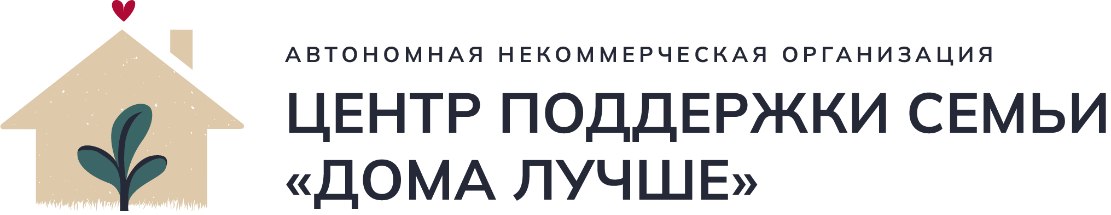 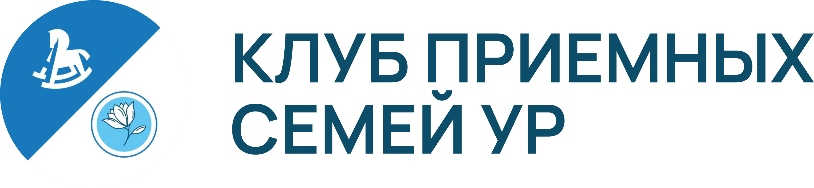 Методический центр 
для специалистов сферы детства:
• привлечение лучших практик работы с детьми-сиротами 
и детьми из семей СОП;

• Обучение специалистов любых категорий 
по запросу (семинары, вебинары);

• Взаимодействие с регионами ПФО по развитию 
института профессиональной помощи
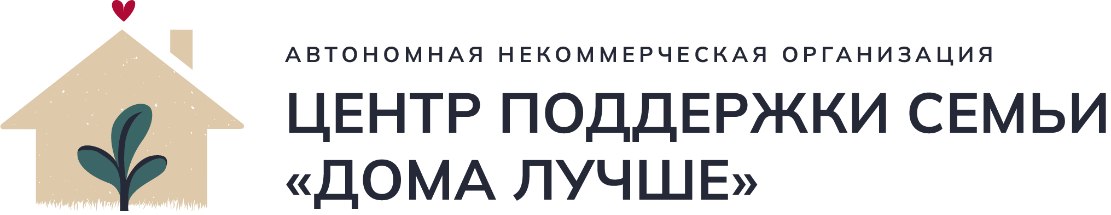 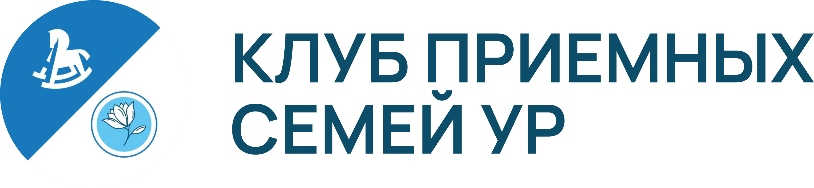 Книга замещающих 
семей Удмуртии
• Оформление историй различного опыта приемных семей в одной книге, 
как своеобразное пособие для кандидатов;

• Презентация книги с участием и при поддержке органов власти.
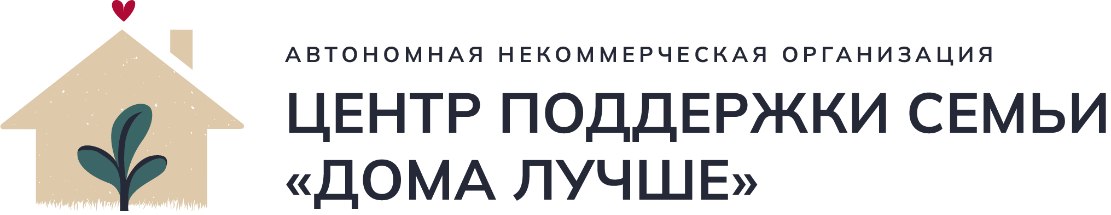 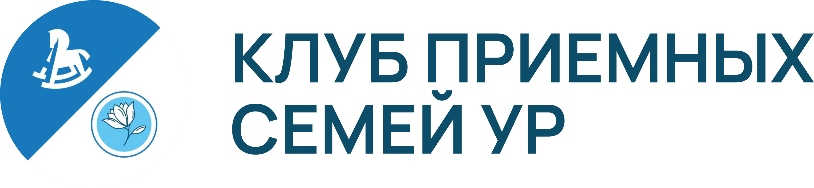 Социальная карта
«замещающего родителя»
• Проект направлен на предоставление фиксированных скидок от партнеров;

• При регистрации человек сразу «подключается» к сообществу, узнает о нем,
может обращаться за помощью как родителей, так и специалистов;

• В условиях изменений экономики – наличие скидочной карты большой бонус.
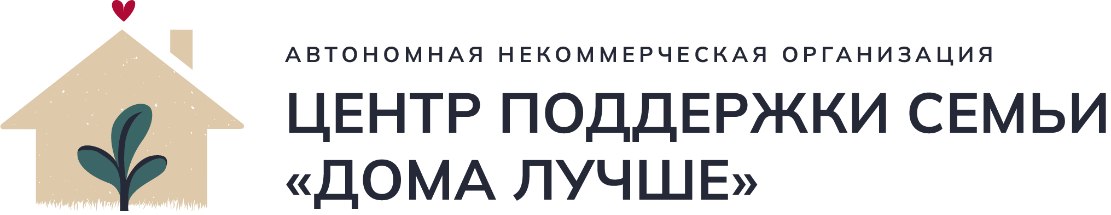 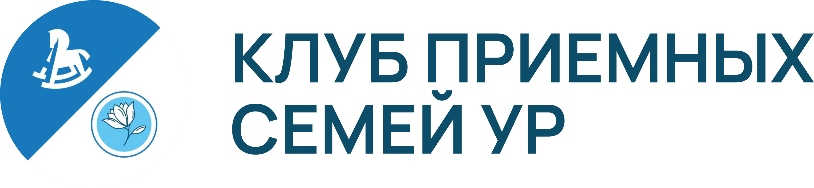 Чат-бот информационной
поддержки опекуна
• Получение информации для категории граждан, с целью снизить нагрузку
на сотрудников ОСЗН и других ведомств. 

• Чат бот будет подключен к дополняемой базе данных, в рамках которой 
мы сможем «освежать» информацию.

• Несколькими «кликами» человек получит информацию о суммах поддержки, 
необходимых документах для приема ребенка в семью, адреса и номера ШПР,
номера координаторов Клубов приемных семей и многое другое.
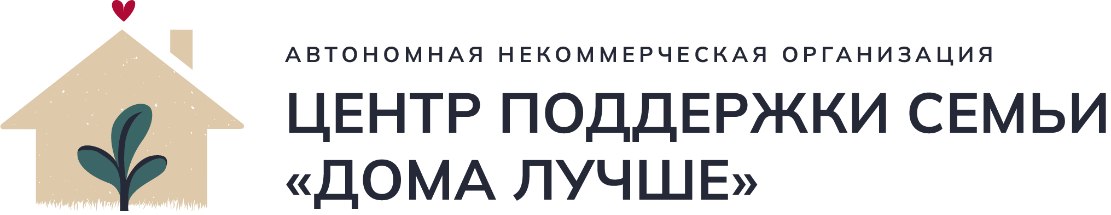 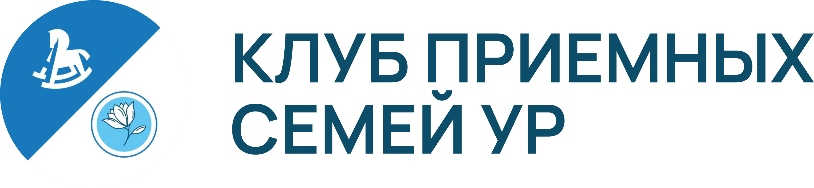 «Чемодан в общагу»
Проект адресной помощи
• Очень часто выпускники семей, учреждений абсолютно не знают, 
что им нужно в будущей жизни. «Чемодан» – это мера помощи, когда ребенку 
выдается по списку ряд вещей (хозяйственные принадлежности, 
повседневные вещи), которые предоставляют партнеры проекта.

• Мы понимаем, что данная мера не отменяет денег, что есть на счетах, 
закупки вещей образовательными организациями, это скорее проект в помощь,
особенно там, где опекуны не могут порой позволить себе больших расходов.
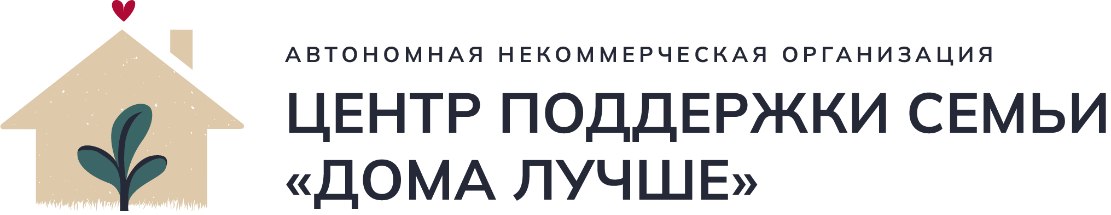 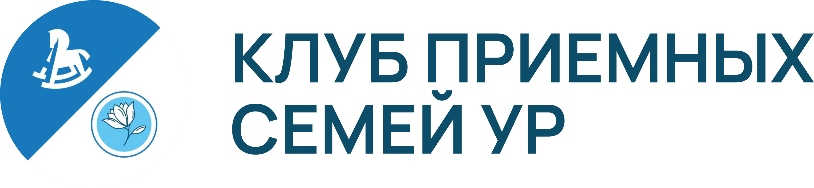 Клубы приемных семей
во всех МО Удмуртии
• Мы видим целью сформировать устойчивые сообщества в каждом районе
нашего региона, это позволит нам обеспечить помощь любой семей 
в формате «в течение 15 минут», что порой бывает жизненно необходимо, 
особенно в кризисе адаптации или подростковом возрасте, когда решение
о возврате ребенка в учреждение, по факту, почти сиюминутное. 

• Мы видим целью развивать уникальные черты каждого клуба, чтобы эти черты
работали на репутацию родителей в районе. Как следствие мы видимо развитие
сети профильных НКО (в форматах АНО, РОО и прочих), которые бы 
реализовывали самостоятельные проекты.
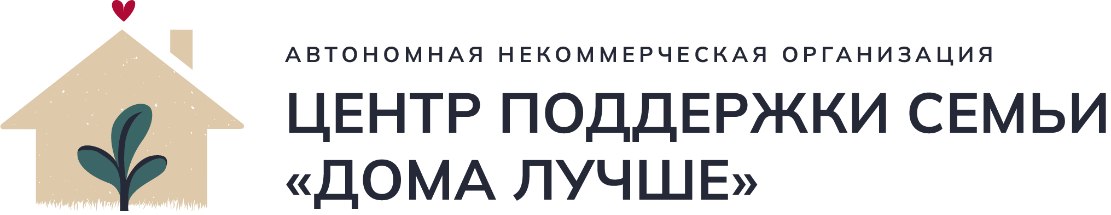 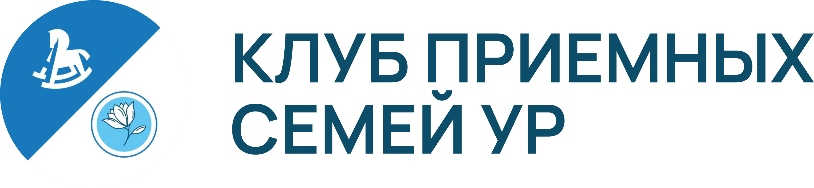 Работа и стажировка
Для подростков
• Профориентация и социализация детей
• Обучение финансовой грамотности
• Работа с синдромом «сироты» и «мне все должны»

Работа с КСО (коллективной социальной ответственностью) компаний
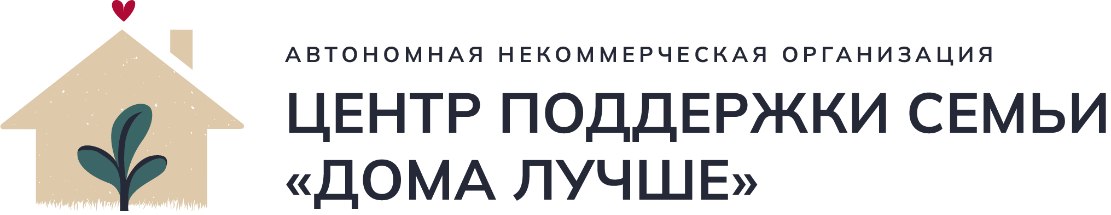 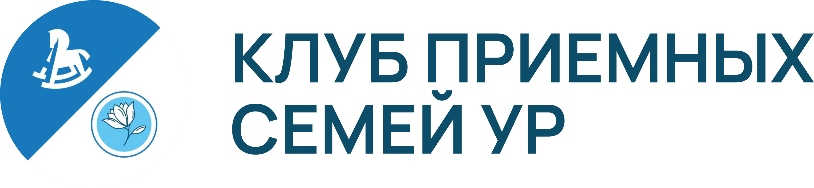 В какой поддержке
мы нуждаемся?
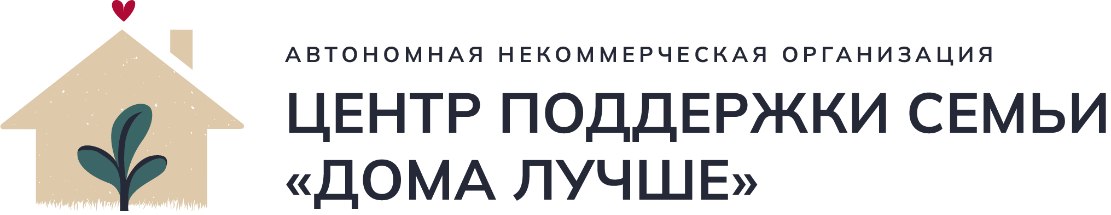 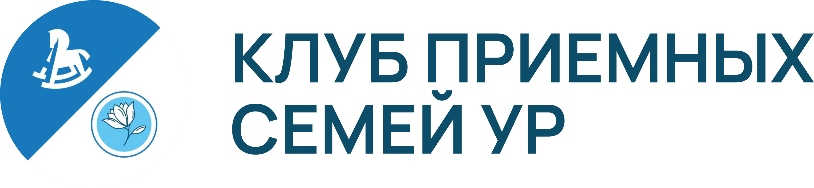 1. Административная
Участие в общественном совете и РЭГ НСИ, безусловно, поможет реализовать
Или предложить требуемые изменения с сфере сиротства.

Нам важно иметь документальные факты поддержки нашей работы 
Министерством.

• Письма поддержки для грантов (СОНКО УР, ФПГ и иные)
• Письма для спонсоров
• Статус официального партнера в мероприятиях
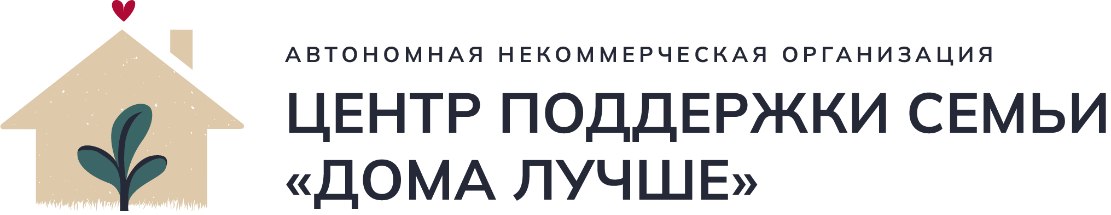 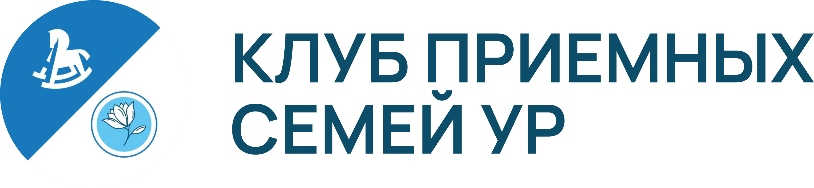 2. Помещение
Мы понимаем, что выходим за рамки профильного семейного сообщества.
В данный момент мы уже видим вектор развития в сторону образования 
специалистов, обучения родителей профильной работе с сообществом.

И эту работу, фактически, невозможно проводить без собственного помещения,
в котором мы могли бы реализовывать мастер-классы, работу подросткового
клуба, встречи специалистов и семей.

По общей информации в данный момент помещений для НКО в городе нет.
Мы пользуемся общественными пространствами, но это усложняет процессы
работы.
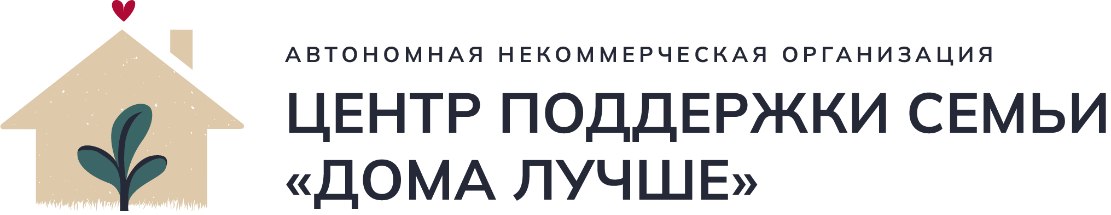 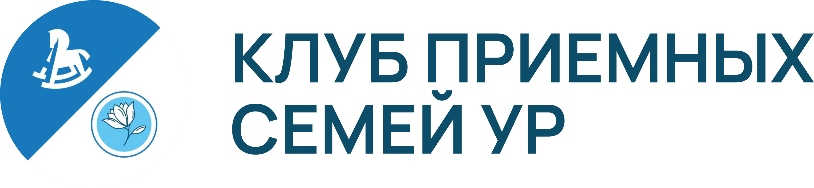 3. Информационная
В идеале, мы видимо работу Центра, не как замену, а как альтернативный 
Вариант для родителей с высоким уровнем недоверия или «оппозиционного
настроения».

Мы, как организация, готовы становиться и поставщиком социальных услуг 
и участвовать в реализации национальных проектов.

В рамках поддержки СОНКО нам важно, чтобы люди знали, что к нам 
можно обратиться.